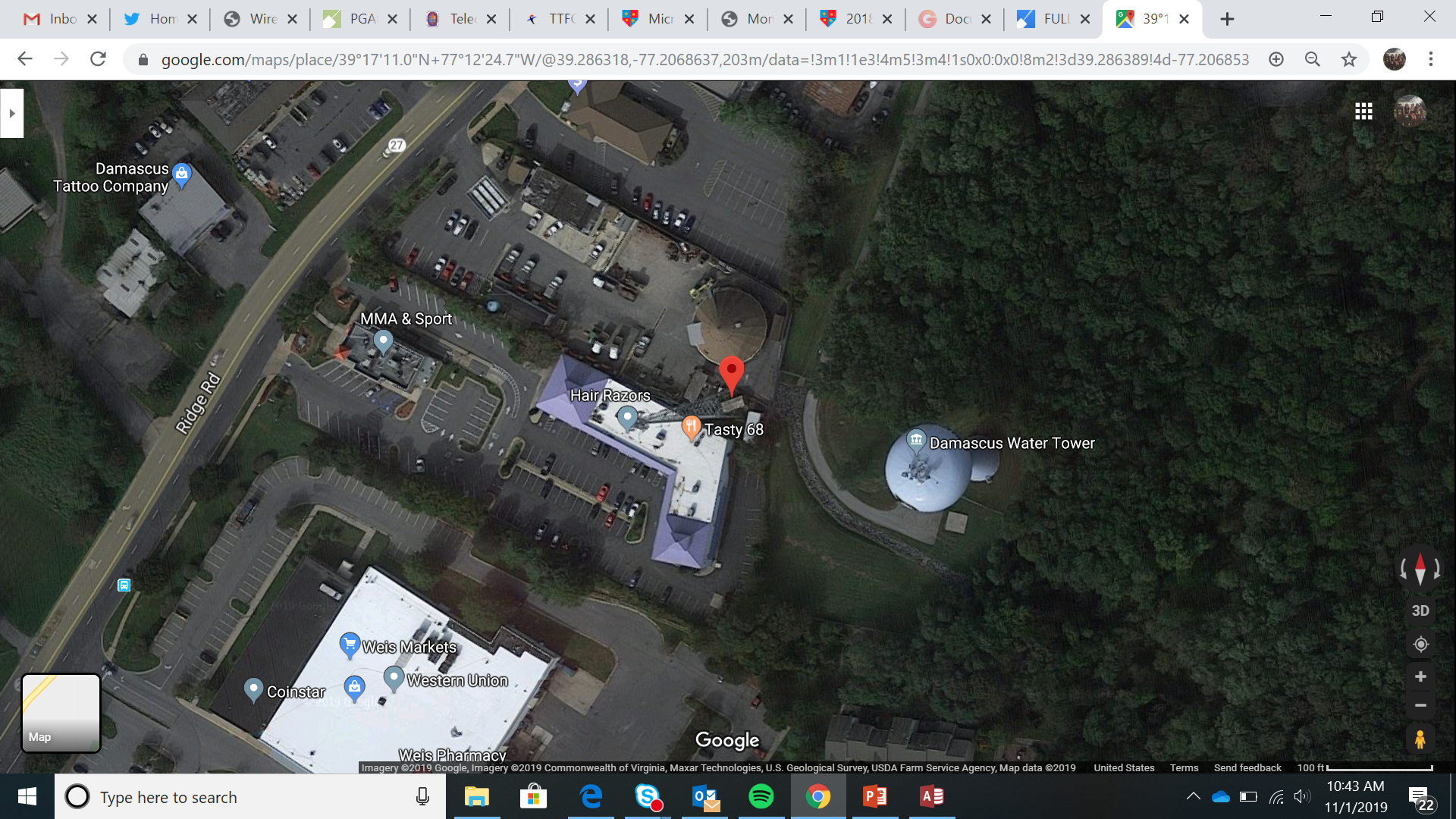 Damascus Tower
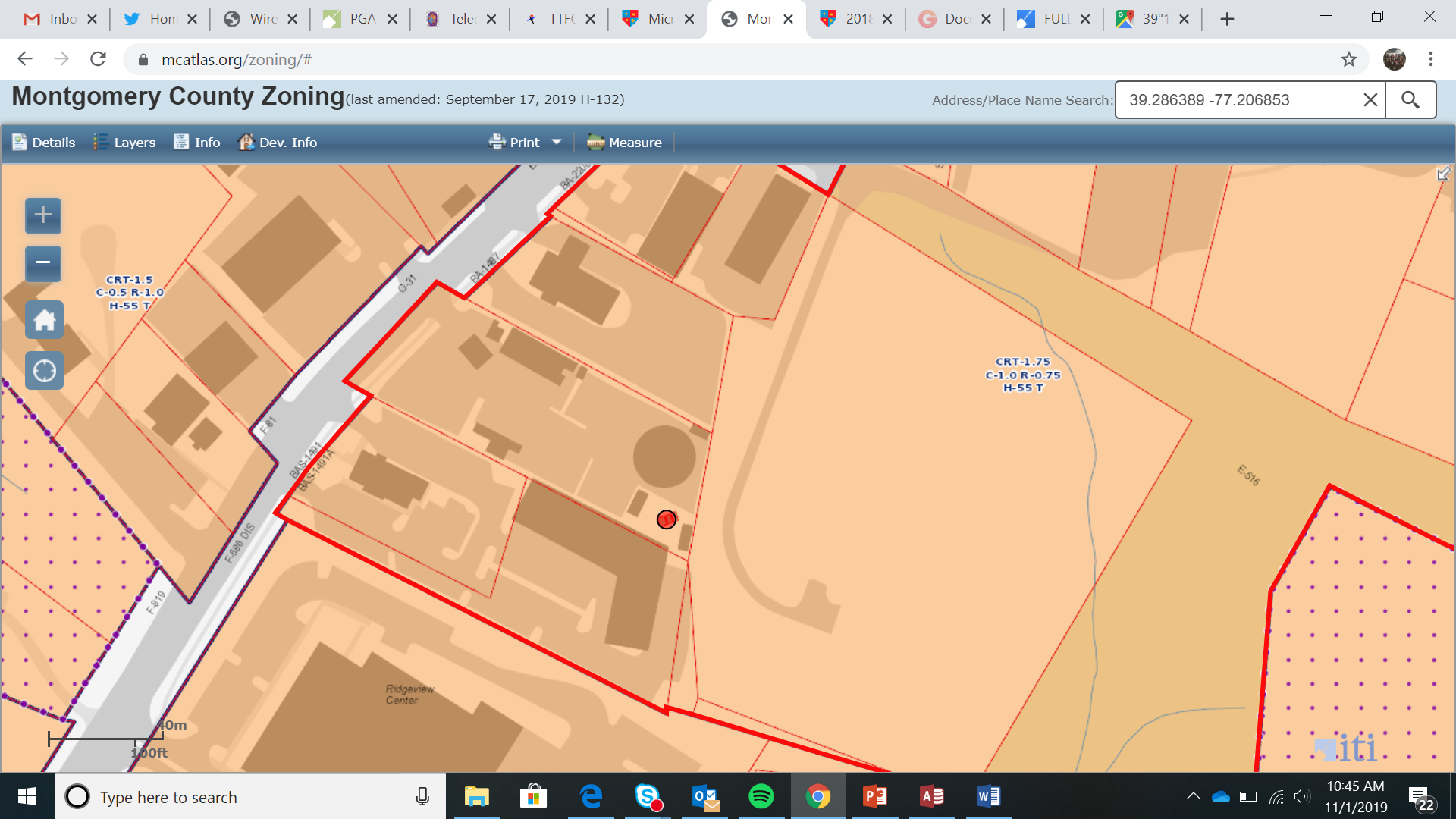 Damascus Tower
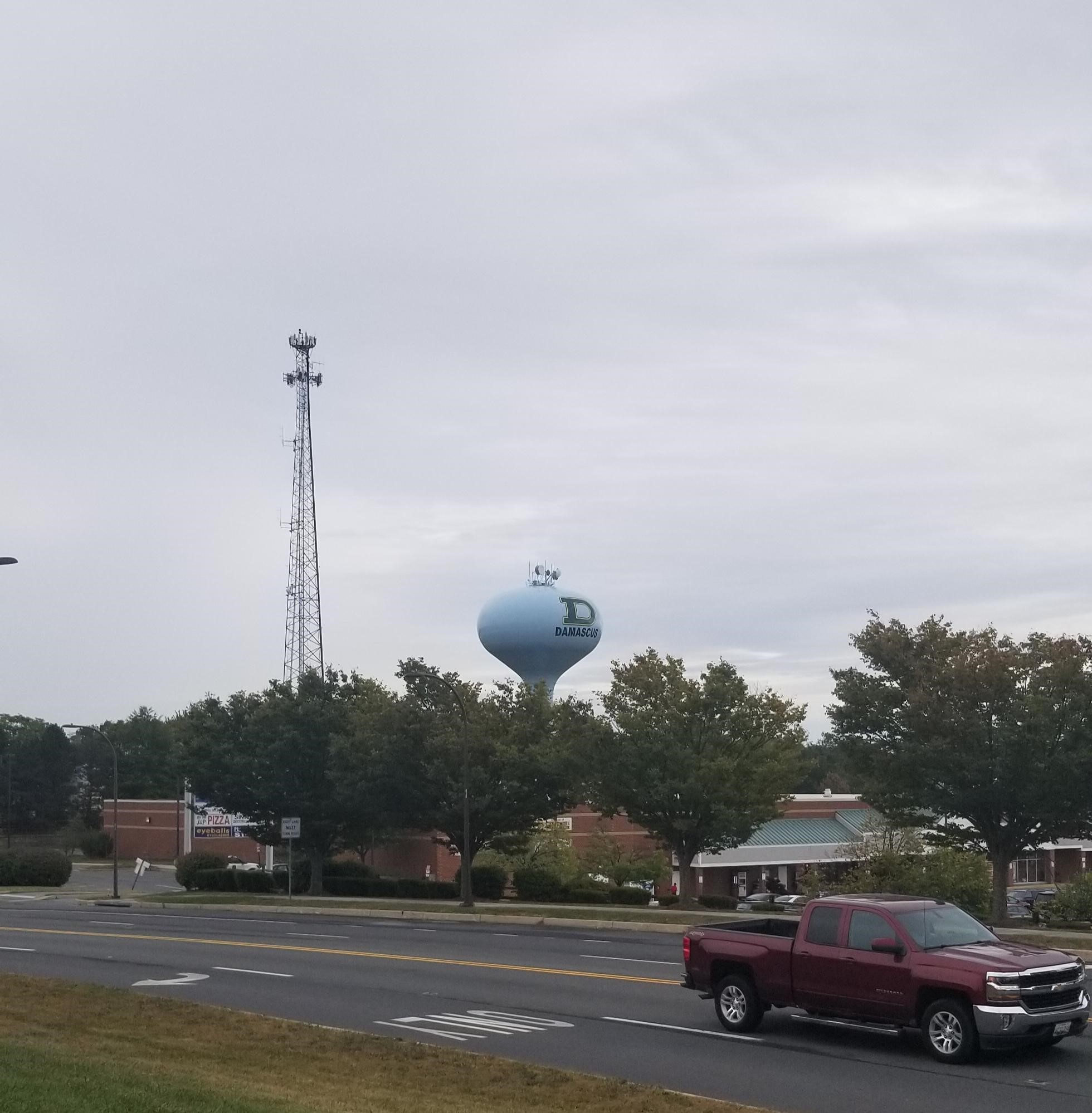 Damascus Tower
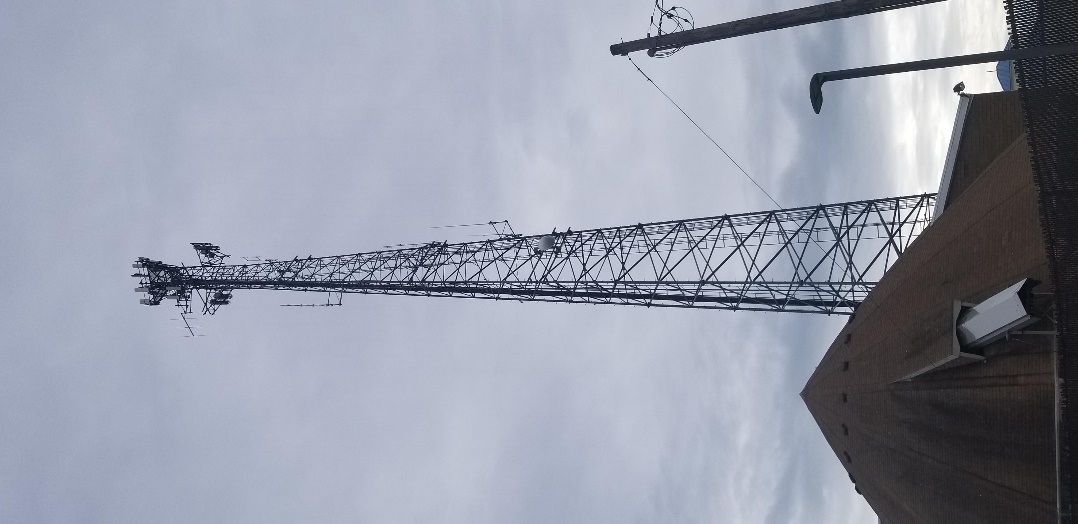 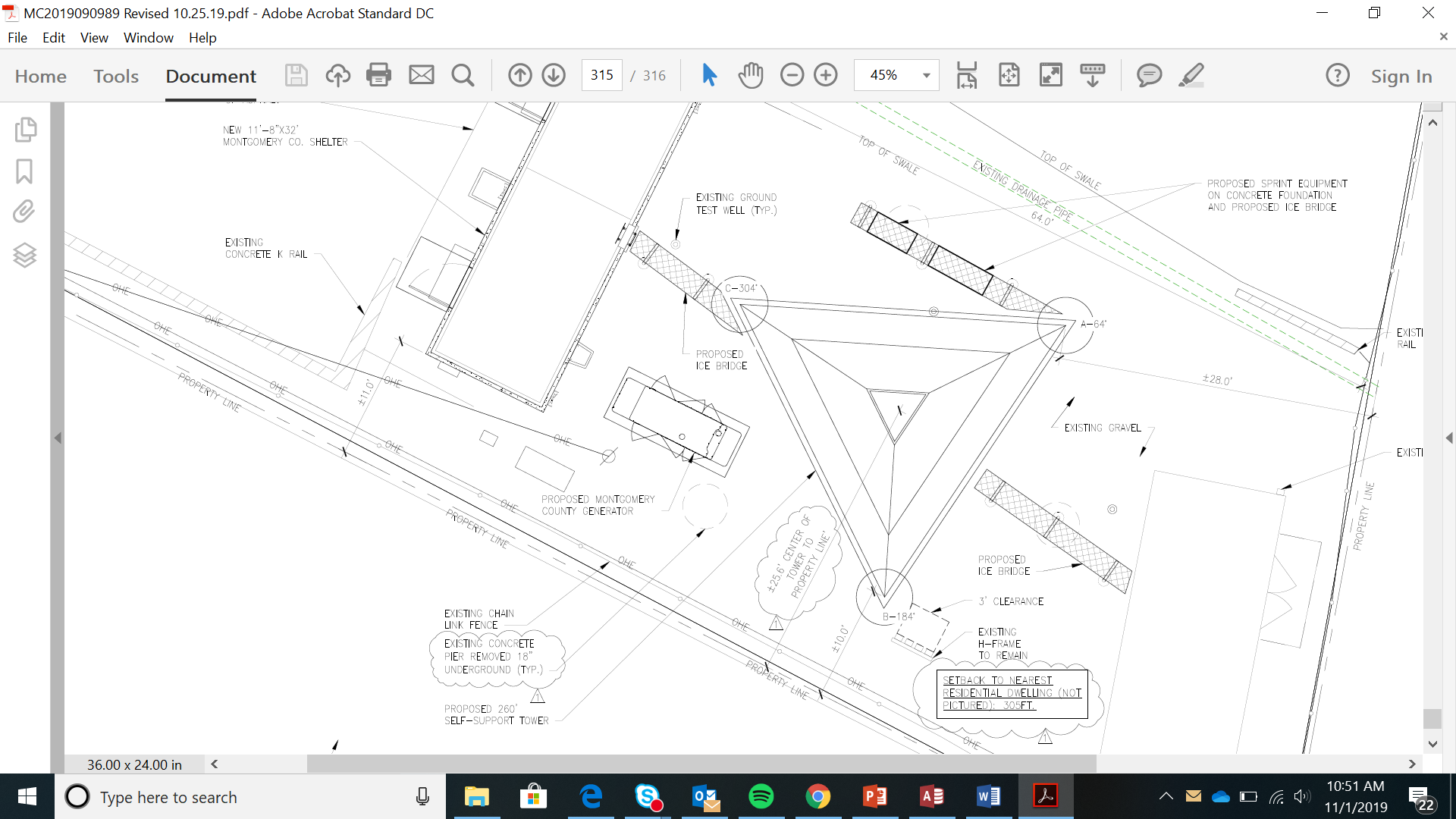 Damascus Tower
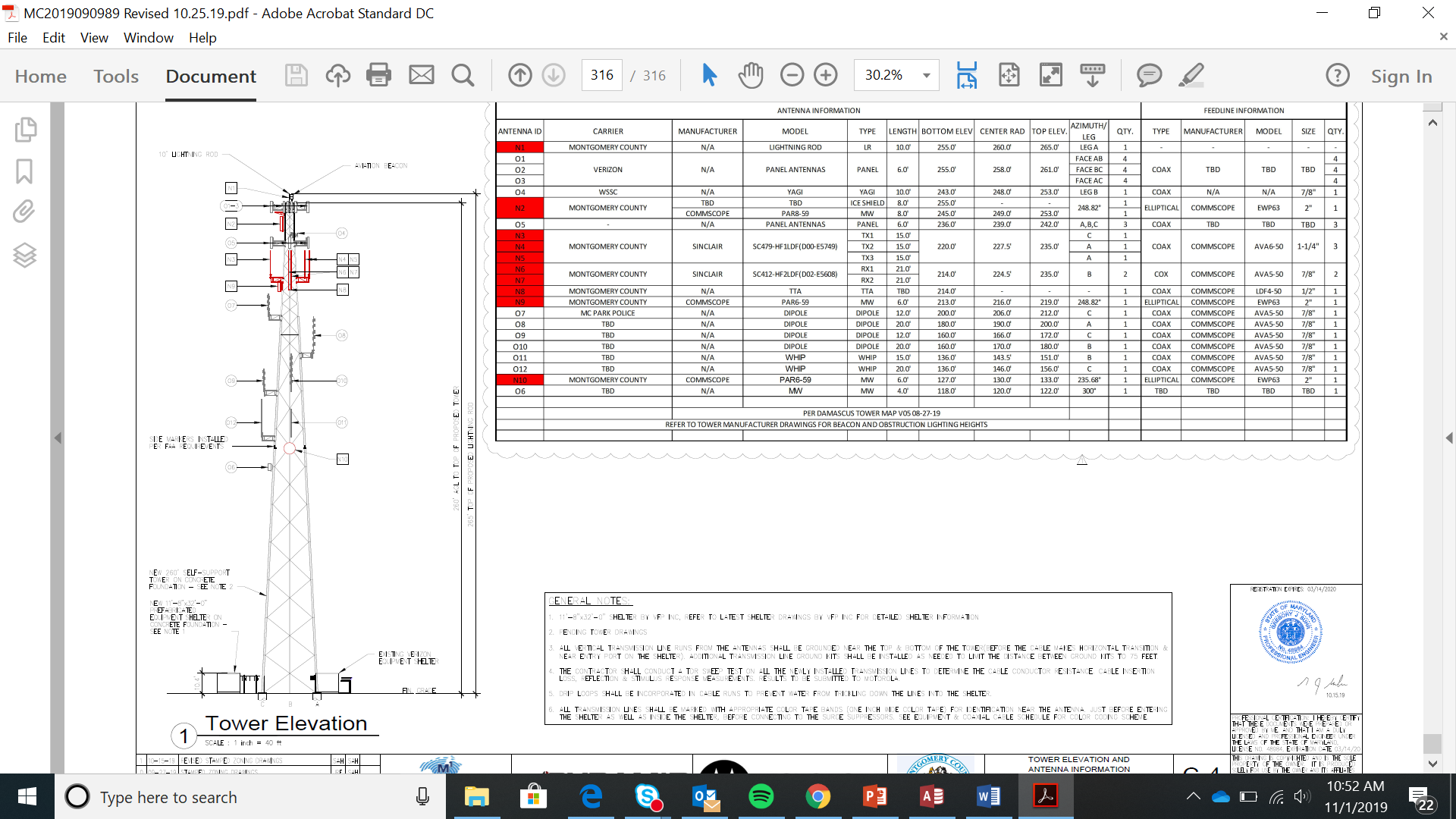 Damascus Tower
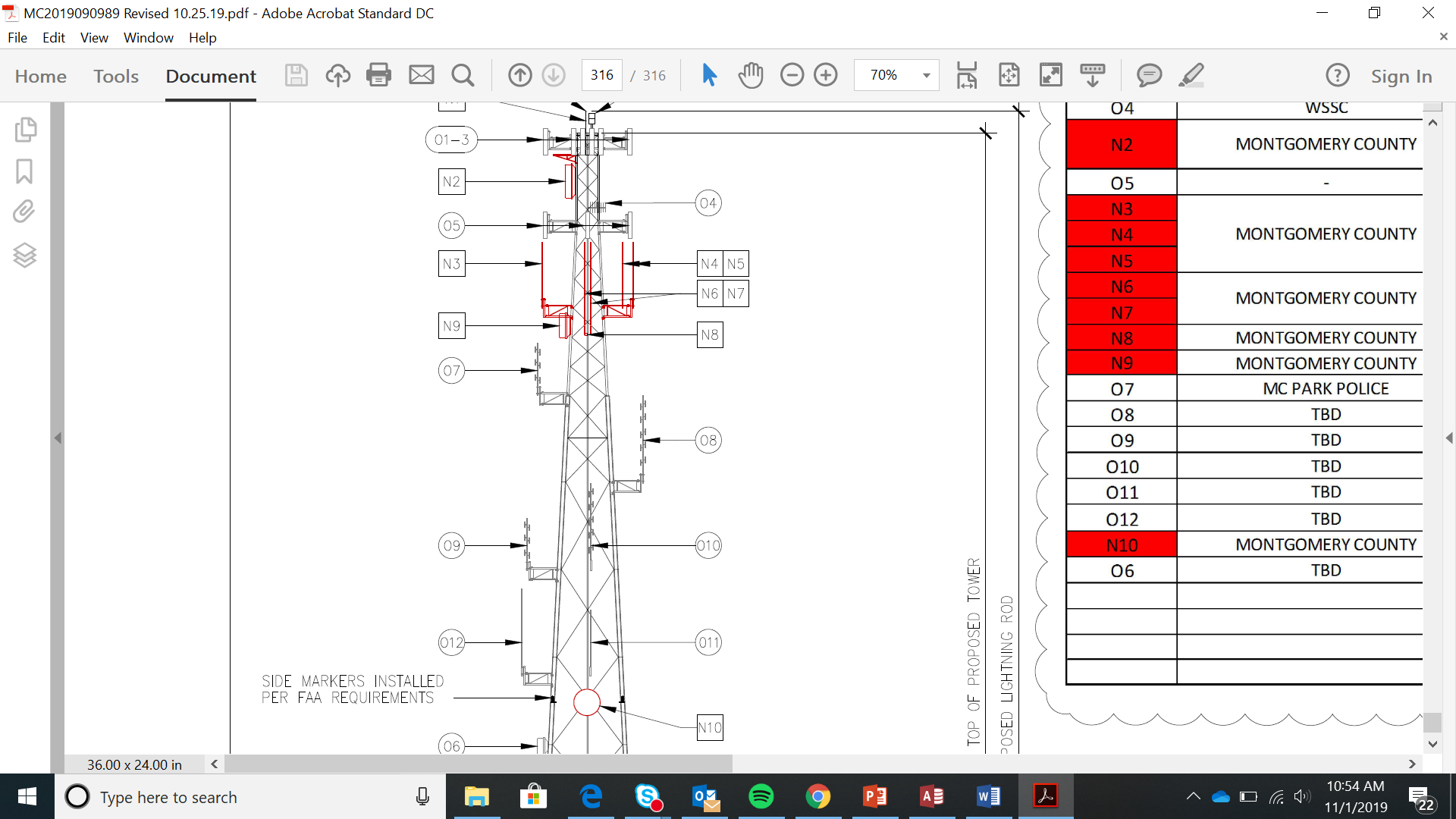 Damascus Tower
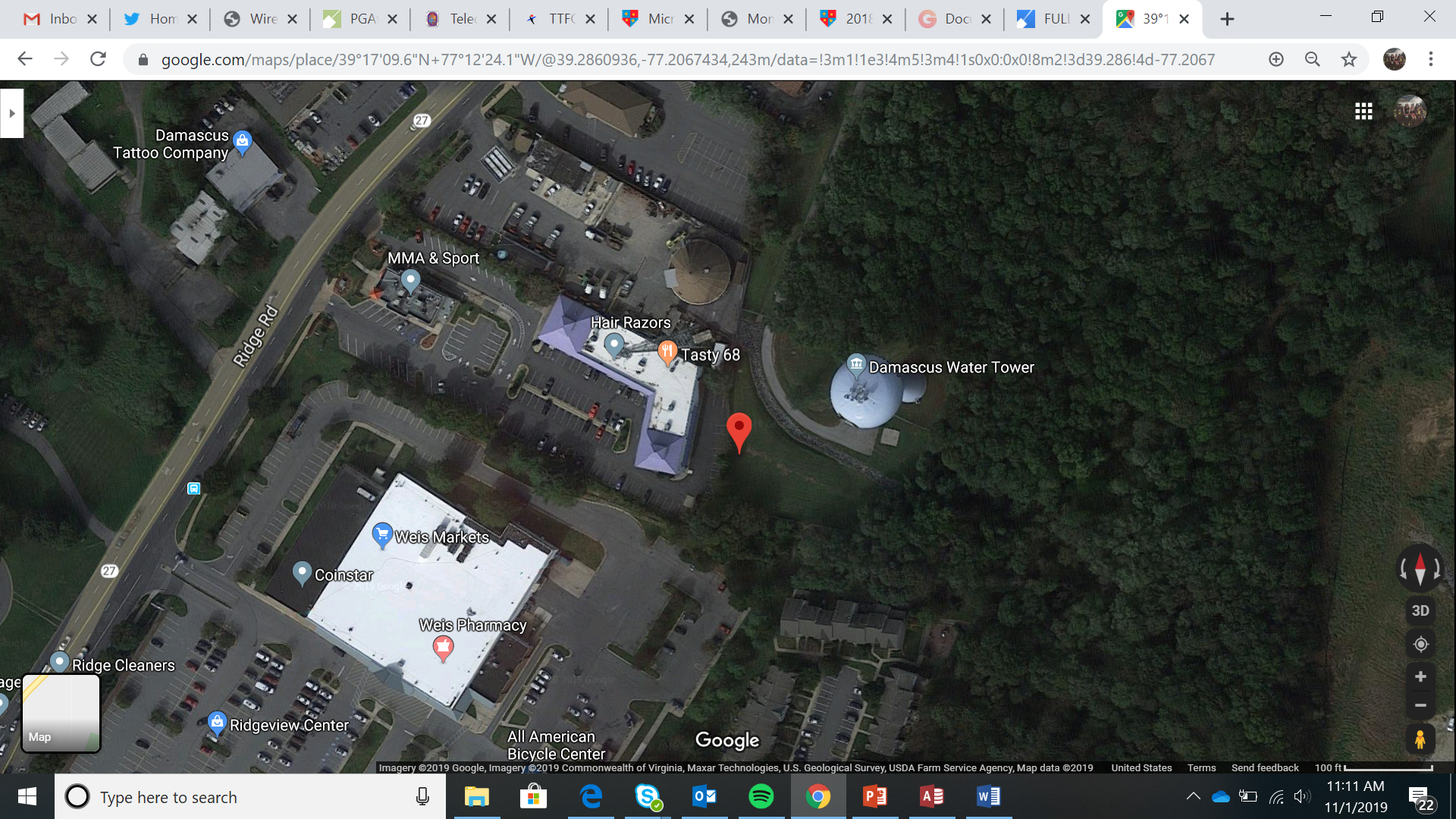 Damascus COW
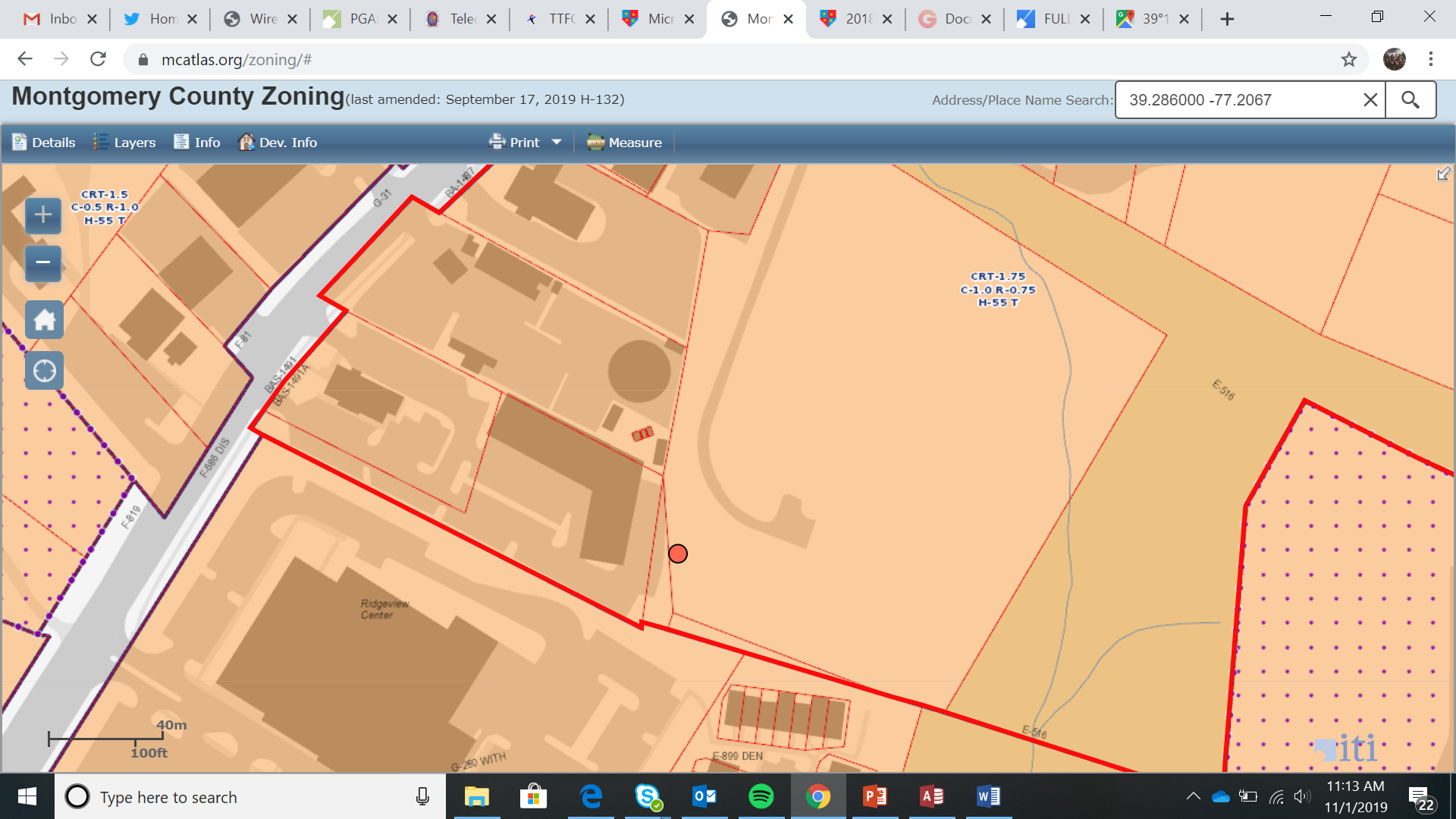 Damascus COW
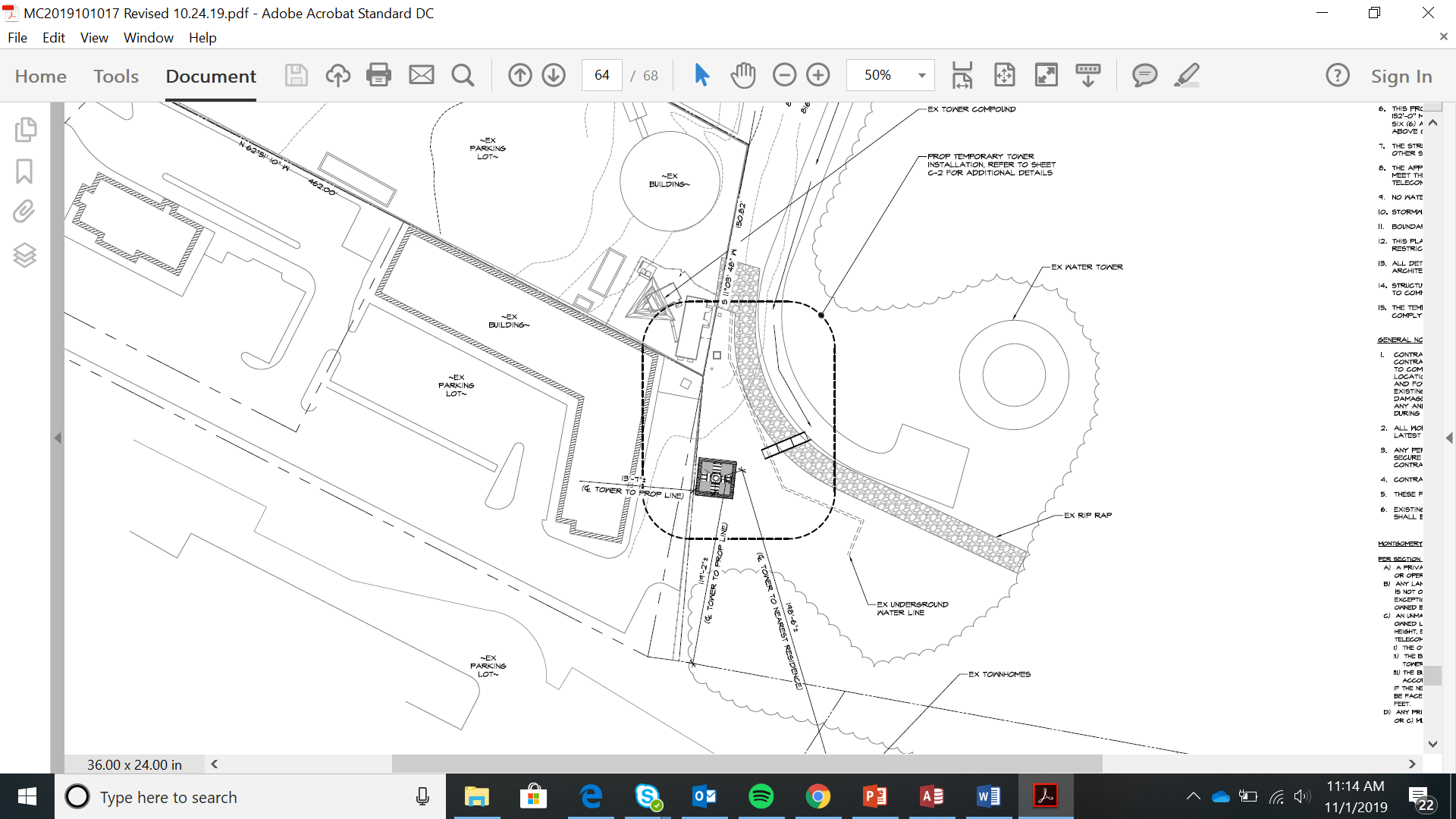 Damascus COW
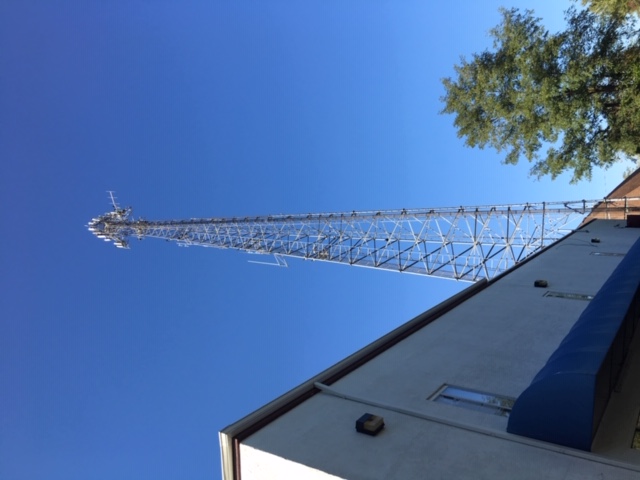 Damascus COW
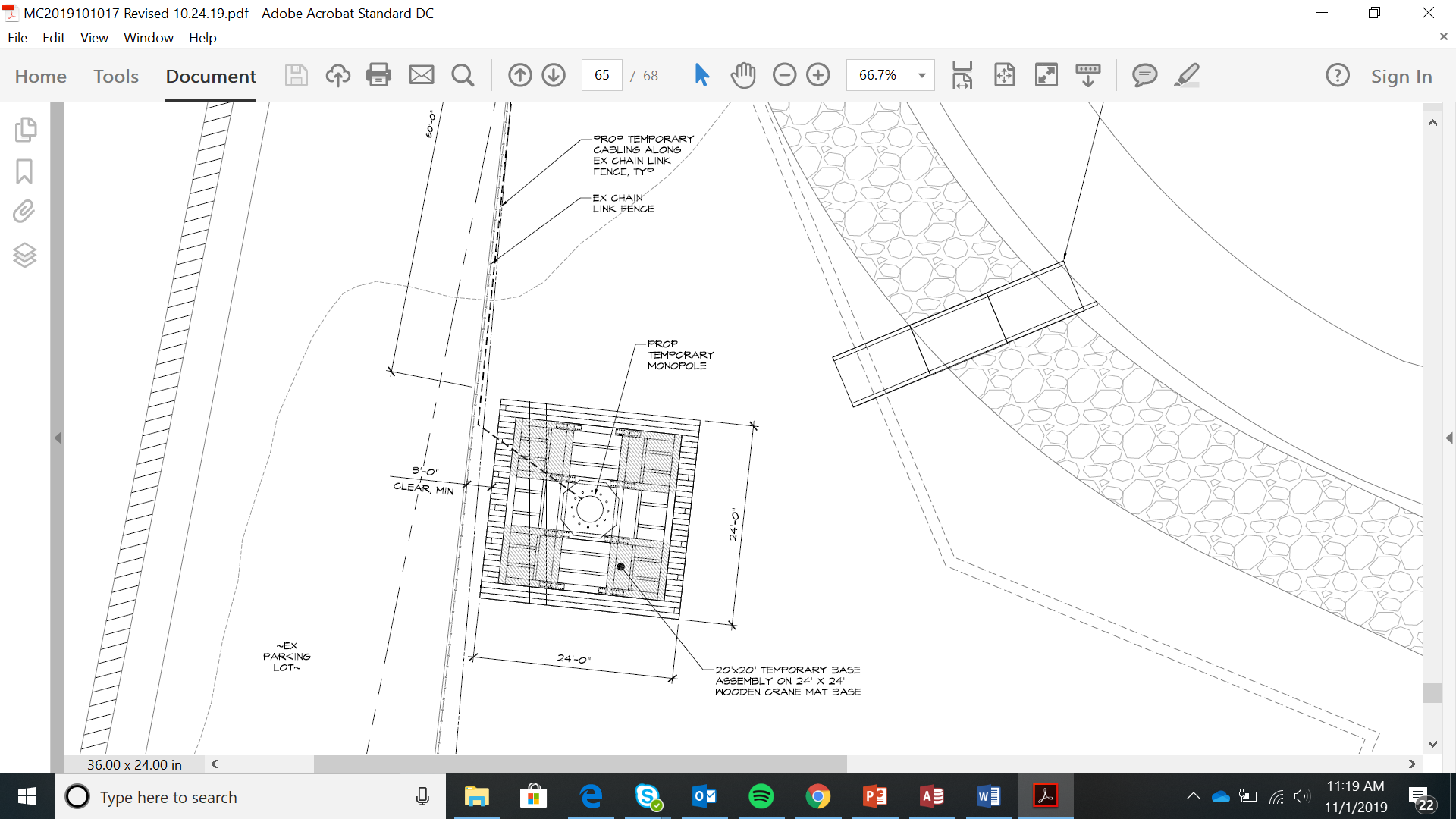 Damascus COW
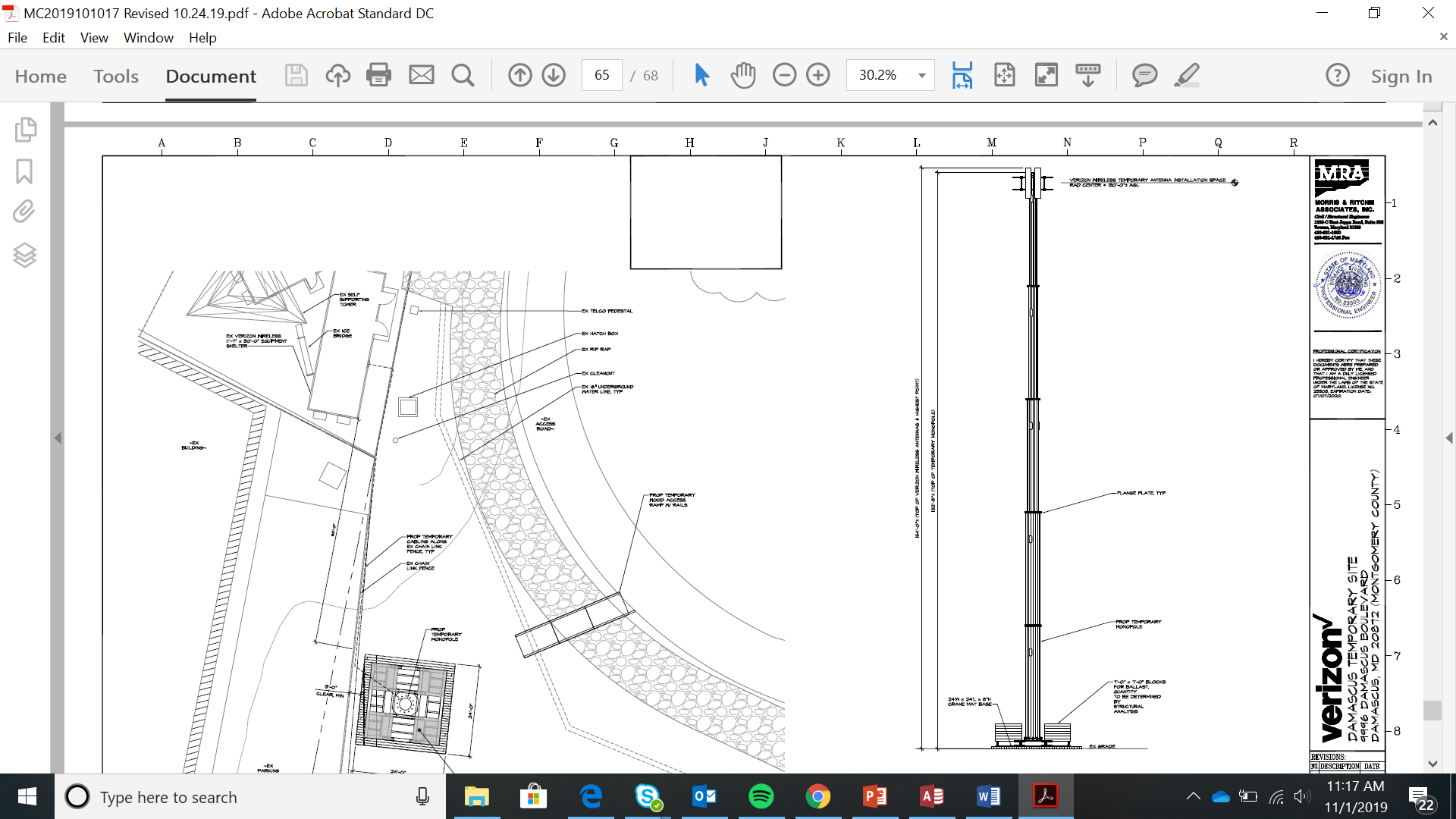 Damascus COW
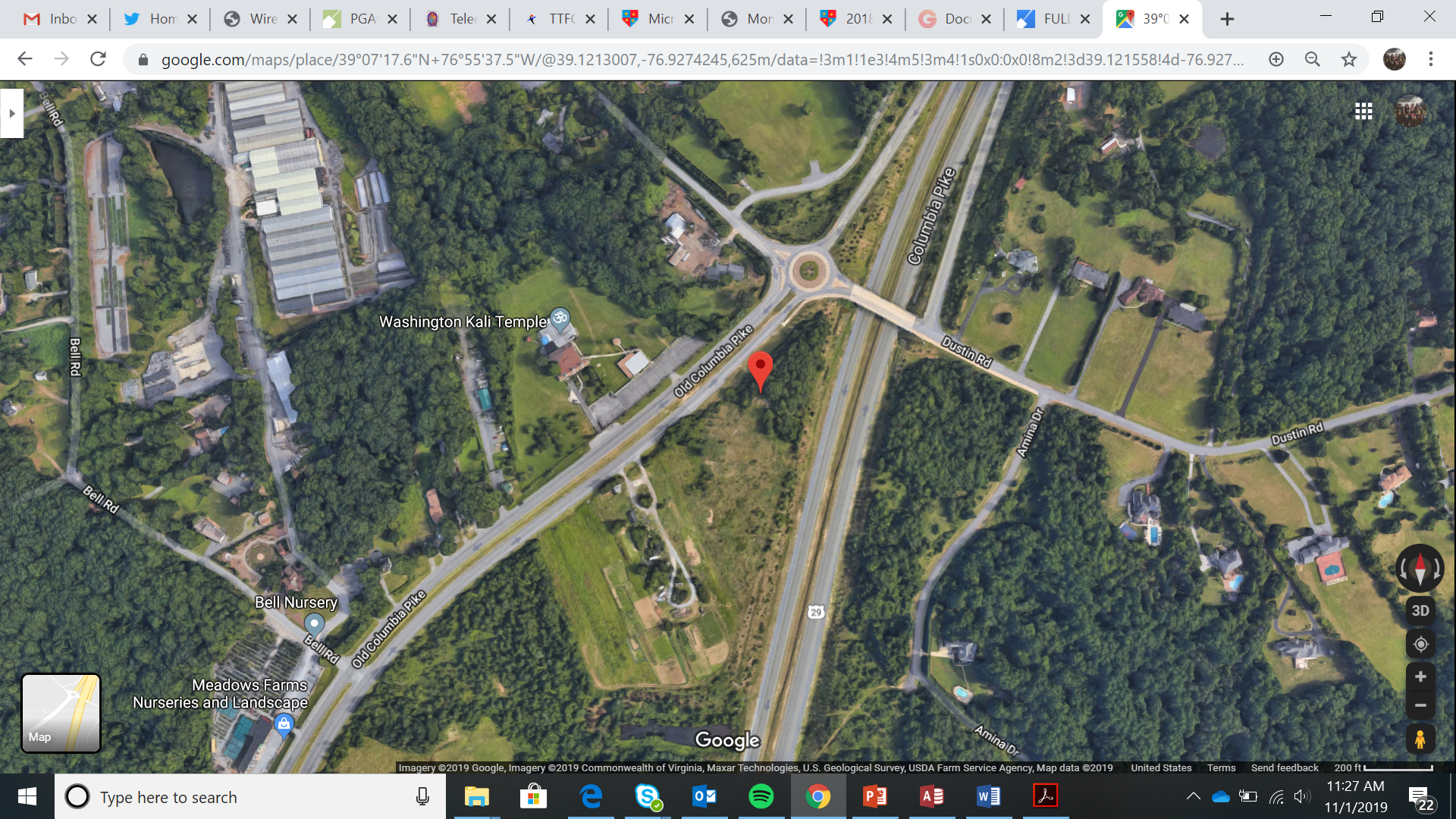 Burtonsville Tower
Burtonsville Tower
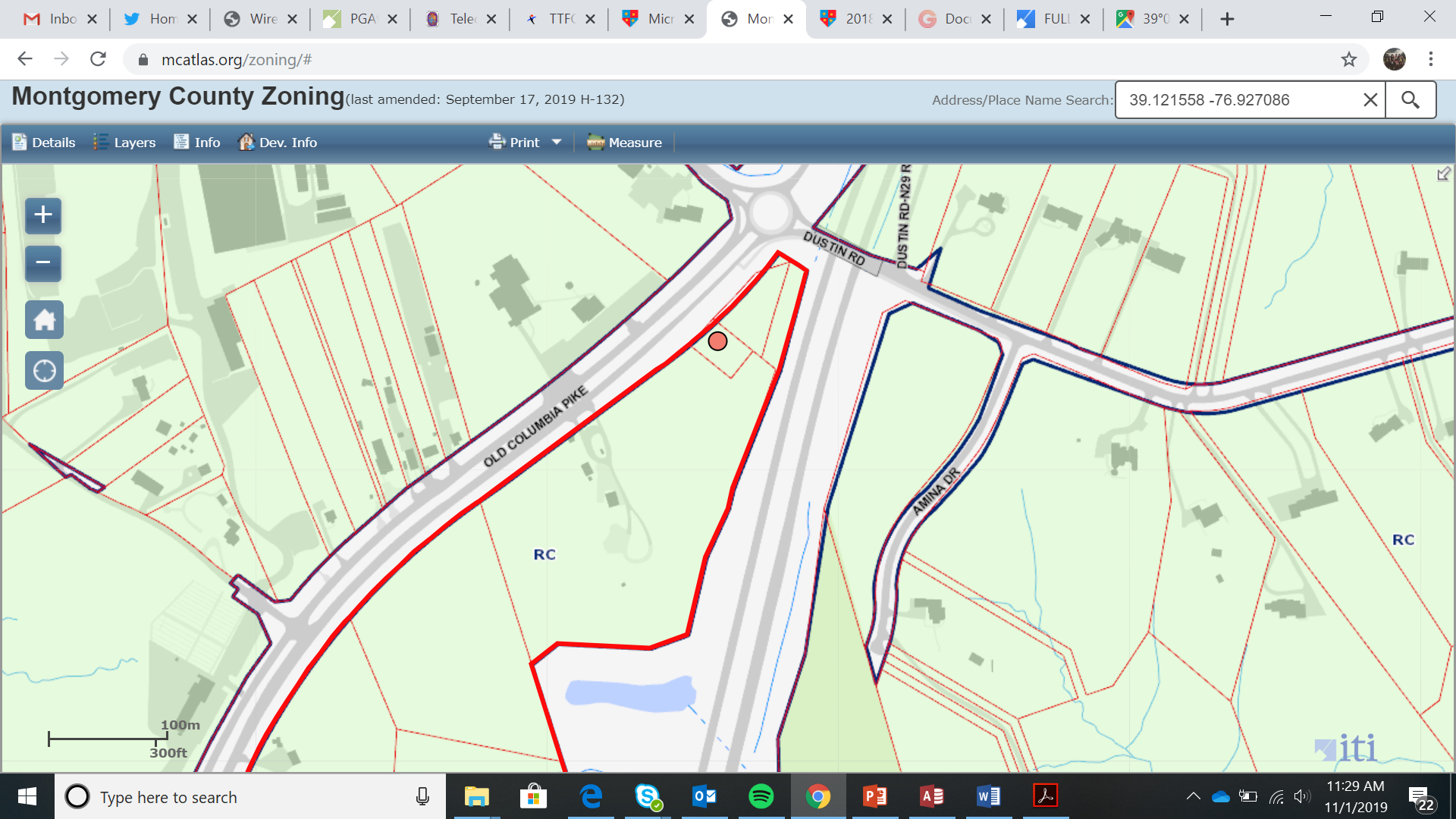 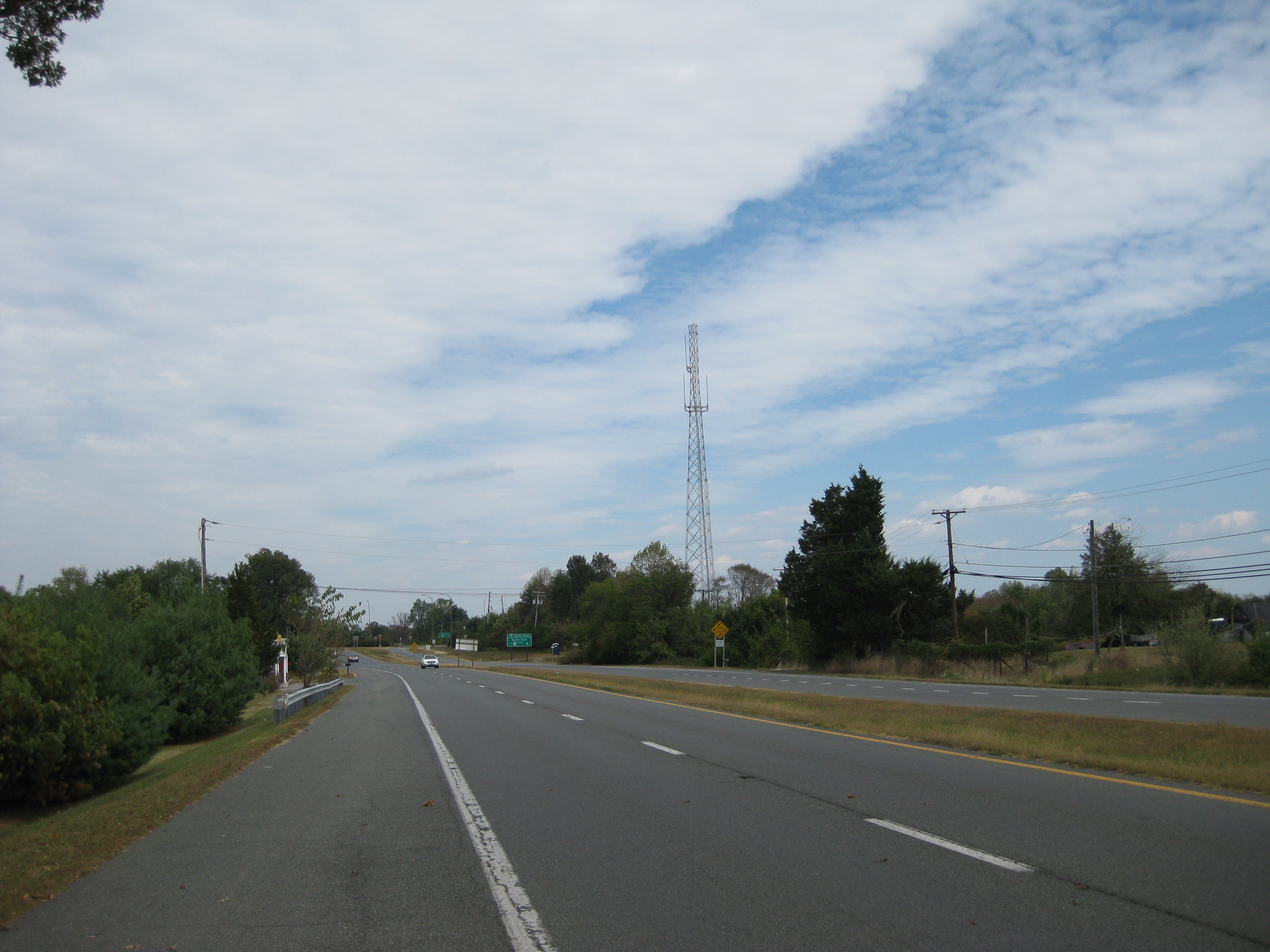 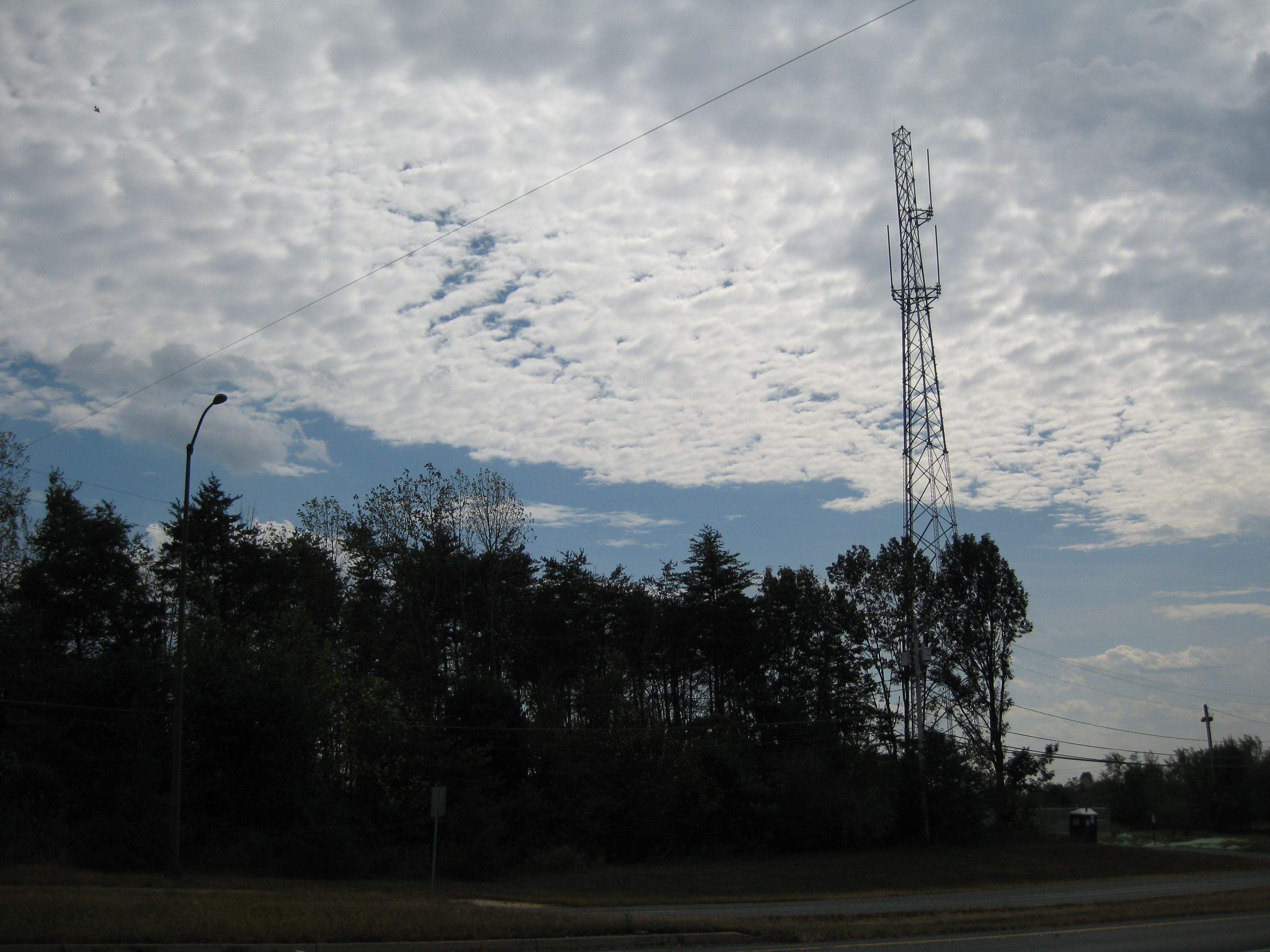 Burtonsville Tower
Burtonsville Tower
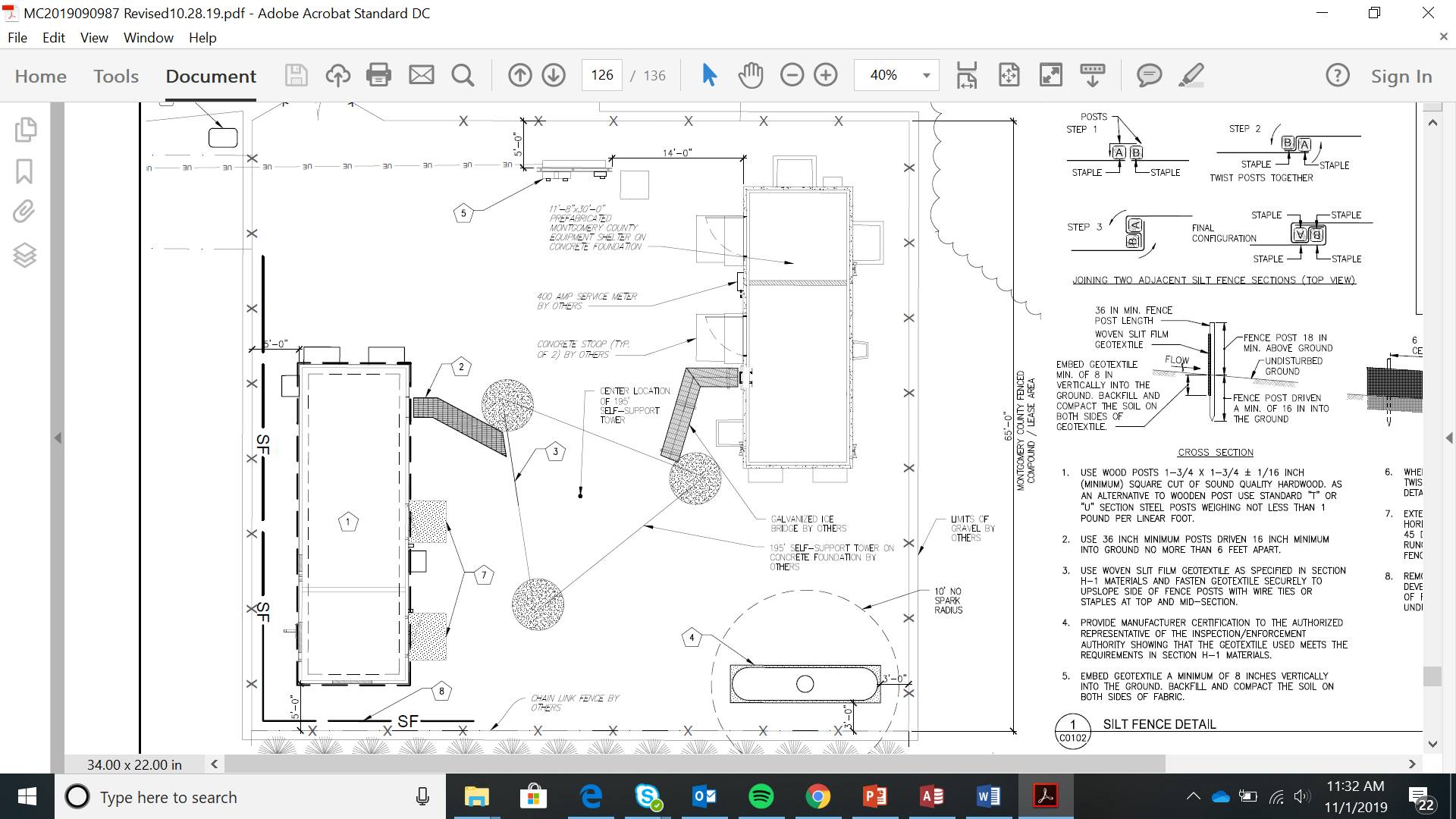 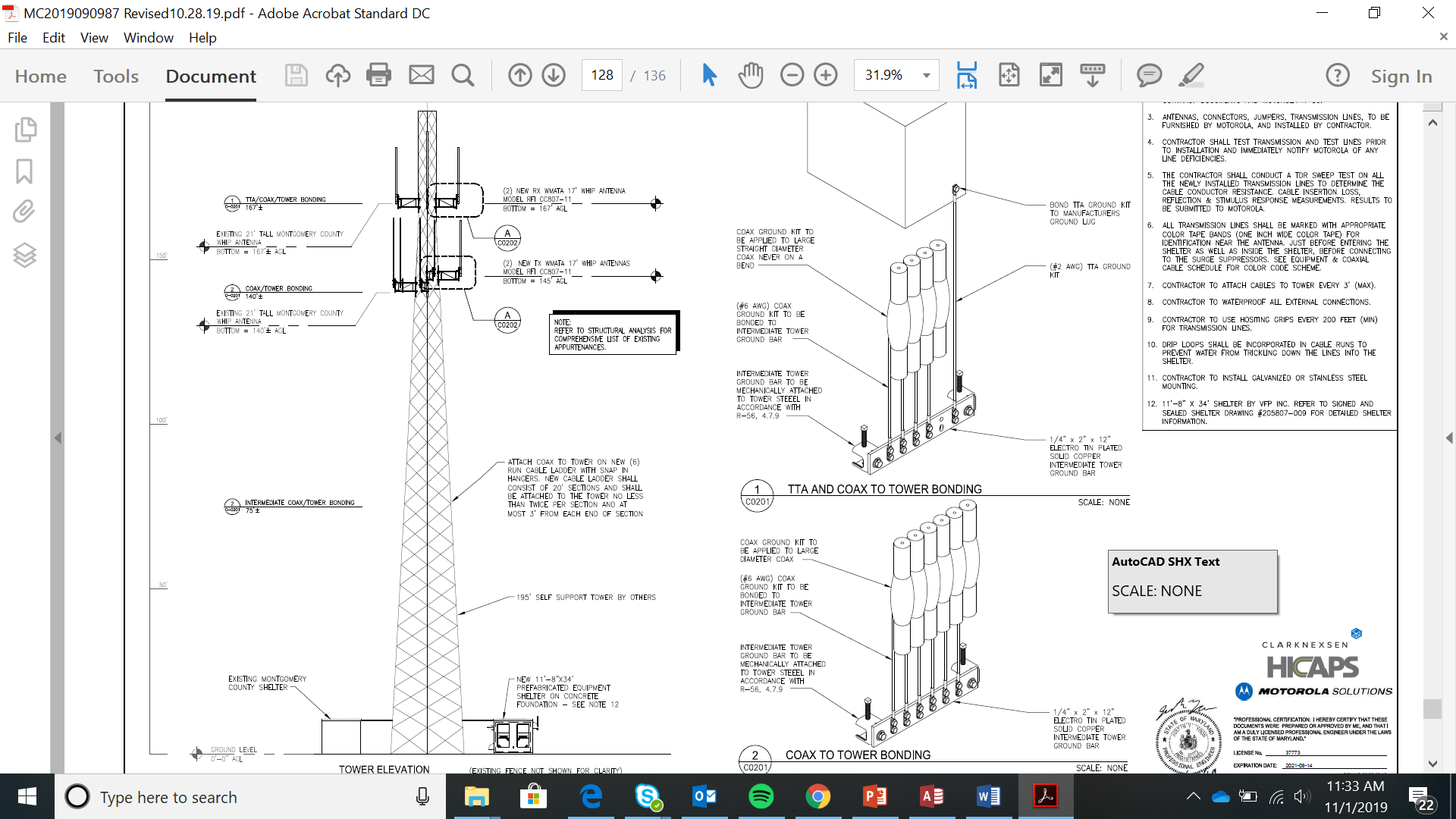 Burtonsville Tower
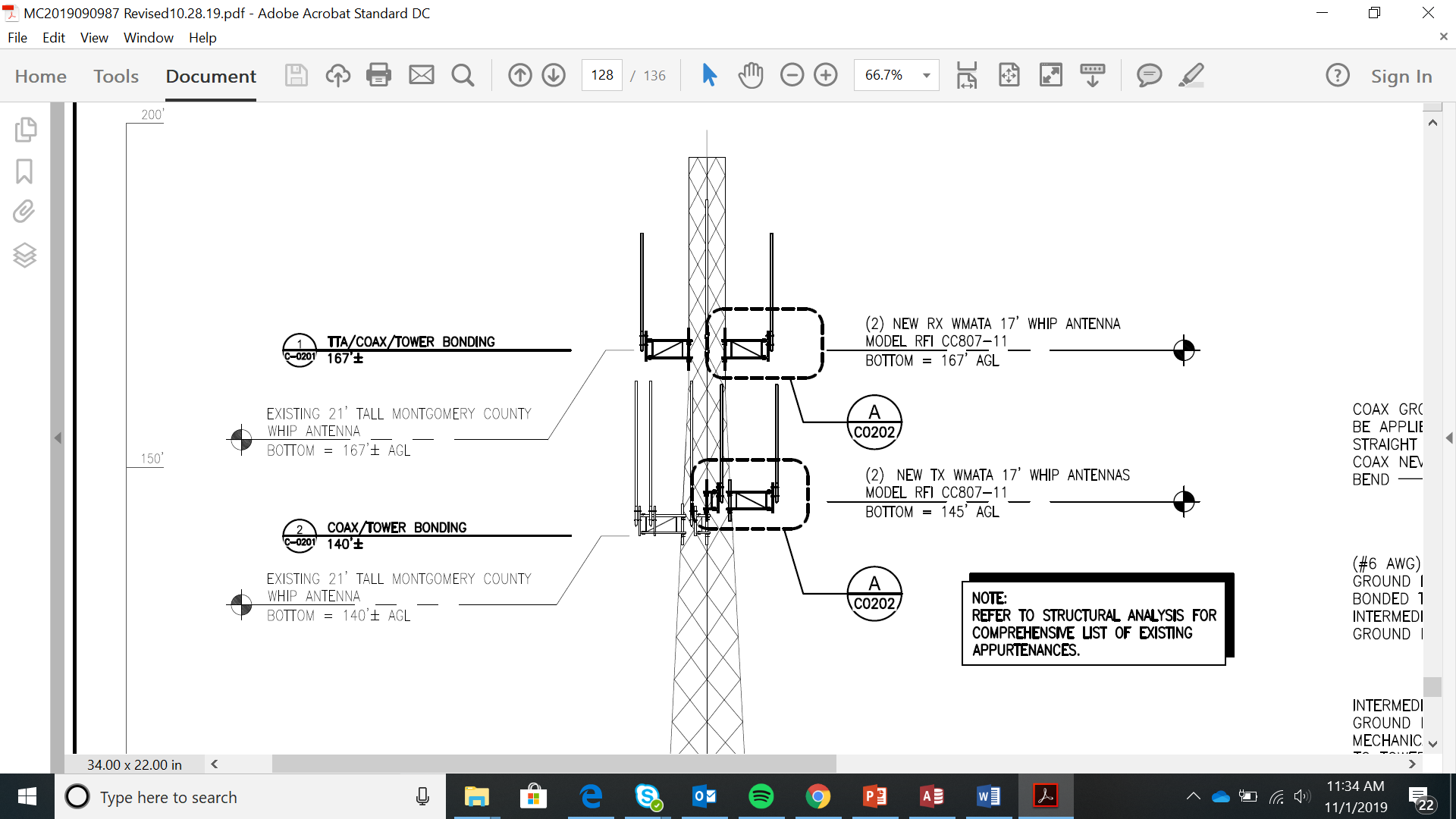 Burtonsville Tower